«Государственное регулирование системы охраны здоровья граждан. Отрасли российского права как гаранты обеспечения прав граждан в сфере здравоохранения».
Лекция №1
В целом можно выделить несколько уровней национального законодательства, регулирующих отношения в сфере здравоохранения
    Первый уровень составляет конституция РФ, которая является основой законодательного регулирования любых отношений, в т. Ч и в сфере оказания медицинских услуг.
    Непосредственно право на охрану здоровья и медицинскую помощь, занимающее важнейшее место в системе прав человека и гражданина, закреплено в ст. 41 Конституции РФ.
    Применительно к рассматриваемой системе законодательства в сфере здравоохранения нельзя также не отметить и некоторые другие статьи Конституции РФ, тем или иным образом определяющие правовой режим осуществления права на охрану здоровья и медицинскую помощь.
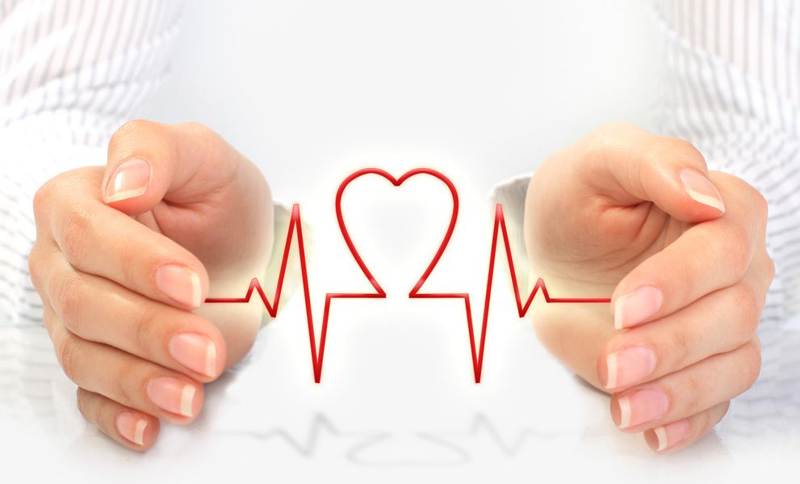 Так, в части второй ст. 21 Конституции РФ содержится прямой запрет на проведение медицинских опытов, осуществление которых без добровольного согласия лица рассматривается как посягательство на достоинство личности.
     Статья 20-24 Конституции РФ, гарантирующие право на жизнь, право на свободу и личную неприкосновенность, право на неприкосновенность частной жизни, личную и семейную тайну, также находятся в тесной взаимосвязи с правом на охрану здоровья и медицинскую помощь.
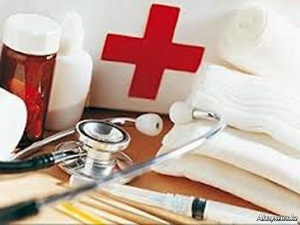 Второй уровень законодательства в сфере здравоохранения составляют федеральные законы. Действующую систему федерального законодательства, регулирующего отношения при оказании медицинской помощи, в зависимости от предмета регулирования можно условно разделить на два уровня: система общего законодательства, действующего в сфере любых услуг ( т. ч. медицинских), и система специального законодательства, содержащая нормативно-правовые акты, посвященные исключительно вопросы регулирования общественных отношений в сфере медицинских и фармацевтической деятельности.
    К системе общего законодательства относят нормативно-правовые акты отраслевого назначения, регулирующие самые разнообразные сферы общественной жизни Российской Федерации, отдельные нормы которых применяются и для регулирования отношений по оказанию медицинских услуг, Закон РФ от 7 февраля 1992 г. № 23001-I «О защите прав потребителей»; Федеральный закон от 24 ноября 1995 г. № 181-ФЗ «О социальной защите инвалидов в Российской Федерации»; Федеральный закон от 24 июля 1998 г. № 124-ФЗ «Об основных гарантиях прав ребенка в Российской Федерации»; Федеральный закон от 8 января 1998 г. № 3-ФЗ «О наркотических средствах и психотропных веществах» и др.
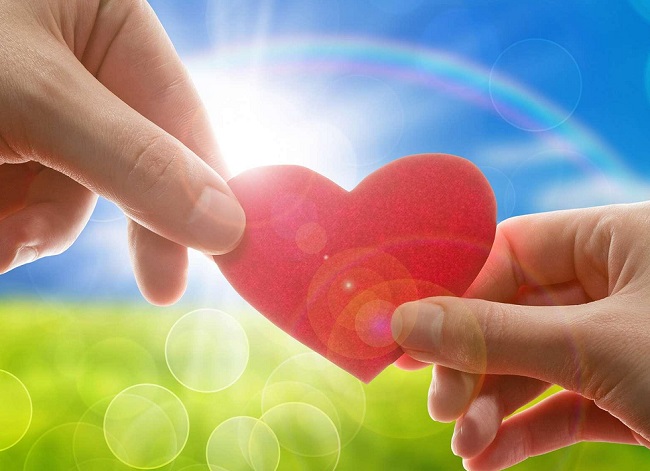 Вместе с тем, правовые отношения, возникающие в сфере медицинской деятельности, настолько многочисленны и многогранны, что в структуру законодательства о здравоохранении тесно вплетаются нормы различных отраслей права: административного, гражданского, уголовного и т.д.
    Систему специального законодательства составляют и те нормативно-правовые акты, которые были приняты непосредственно для регулирования правоотношений в сфере осуществления медицинской деятельности.
    Базовым нормативным документом для всей сферы здравоохранения Российской Федерации, устанавливающим правовые основы ее регулирования, в настоящее время является Федеральный закон от 21 ноября 2011 г № 323-ФЗ «Об основах охраны здоровья граждан в Российской Федерации», основные положения которого вступил в силу с 1 января 2012 г.
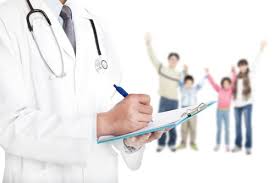 Важнейшие положения основополагающего Федерального закона , получили свое развитие и детализацию в специальных законодательных актах более узкой, направленной тематики: Федеральный закон от 20 июля 2012 г. № 125-ФЗ «О донорстве крови и ее компонентов»; Федеральный закон от 12 апреля 2010 г. № 61-ФЗ «Об обращении лекарственных средств»;
    Федеральный закон от 29 ноября 2010 г. № 326-ФЗ «Об обязательном медицинском страховании в Российской Федерации», Федеральный закон от 18 июня 2001 г. № 77-ФЗ «О предупреждении распространения туберкулеза в Российской Федерации»; Федеральный закон от 17 сентября 1998 г. № 157-ФЗ «Об иммунопрофилактики инфекционных болезней»; Федеральный закон то 30 марта 1995 г.№ 38-ФЗ «О предупреждении распространения в Российской Федерации заболевания, вызываемого вирусом иммунодефицита человека (ВИЧ-инфекция)» и т.д.
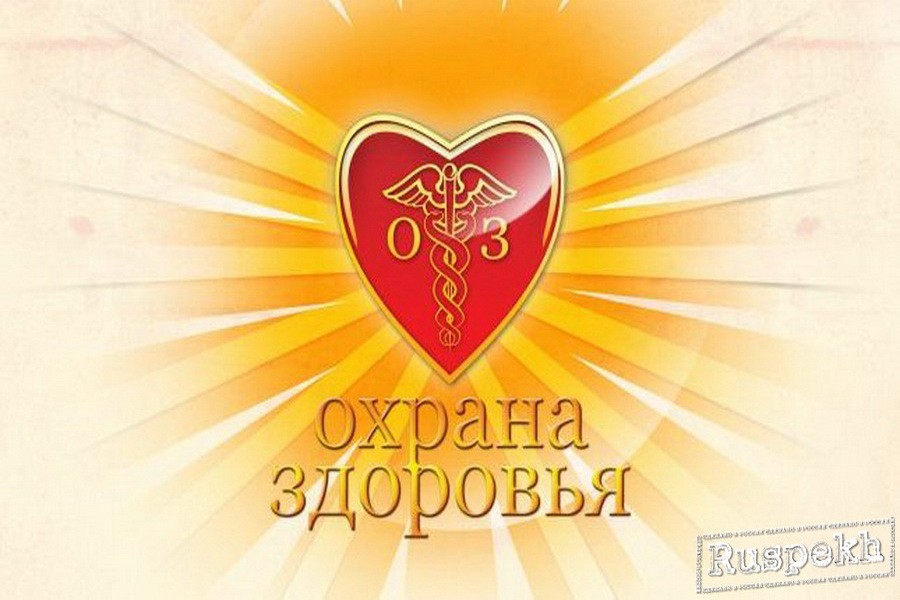 Третий уровень законодательства, регулирующего правоотношения при оказании медицинской помощи, составляют подзаконные нормативные правовые акты, которым отводится особое место в системе нормативных правовых актов в сфере здравоохранения. Это указы Президента, Постановления Правительства РФ, Приказы Министерства здравоохранения находится в совместном ведении Российской Федерации и субъектов Российской Федерации. Последнее десятилетие российская правовая система характеризуется тем, что в нее постепенно входит не только федеральное законодательство, но и законодательство субъектов РФ.
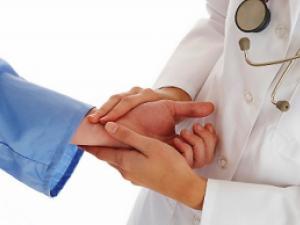 Одним из основных понятий любой отрасли права является понятие субъектов права, т.е. лиц, выступающих в качестве участников правоотношений, регулируемых данной отраслью права.
   Специфика правого положения физических и юридических лиц, участвующих в правоотношениях при оказании медицинской помощи обусловлено тем, что они имеют право осуществлять свои права и обязанности только при соблюдении определенных условий, установленных законодательством РФ.
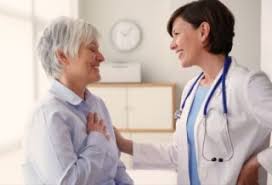 Спасибо за внимание!